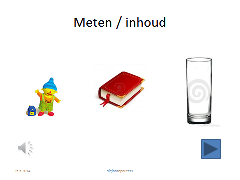 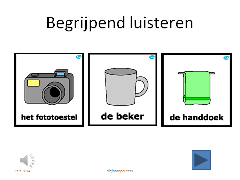 Kies een spel of luister naar de liedjes
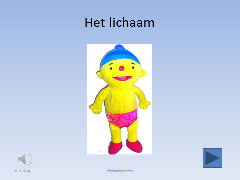 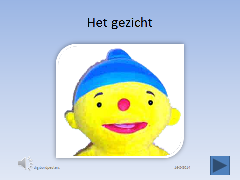 25-5-2014
digibordpeuters
Meten / inhoud
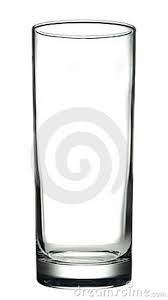 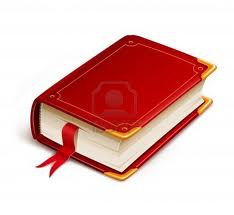 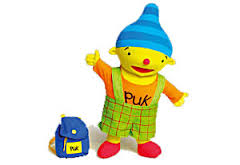 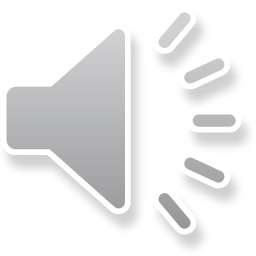 25-5-2014
digibordpeuters
Zie jij de grootste Puk?
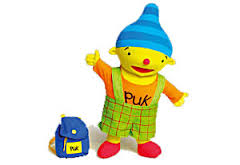 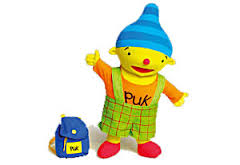 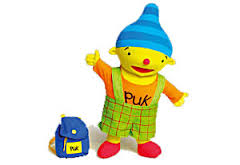 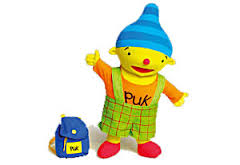 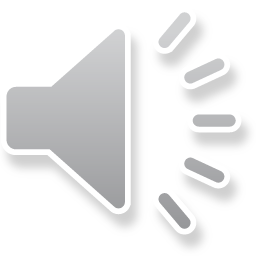 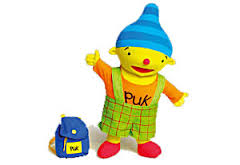 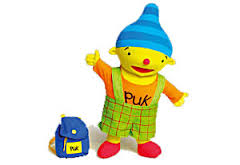 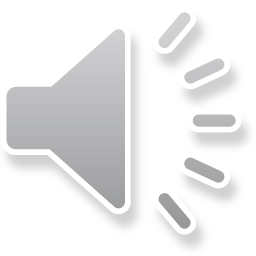 25-5-2014
digibordpeuters
Zie jij de kleinste Puk?
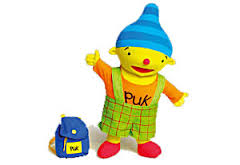 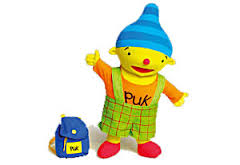 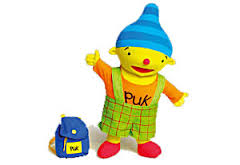 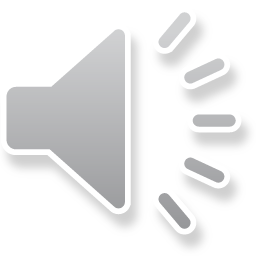 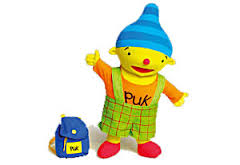 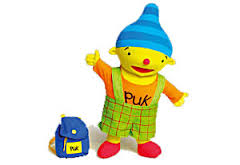 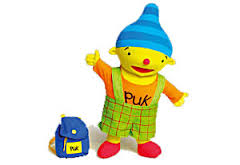 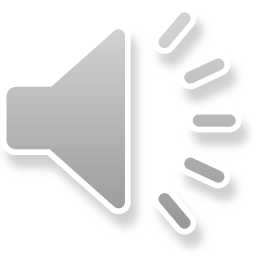 25-5-2014
digibordpeuters
Zie jij het dunste boek?
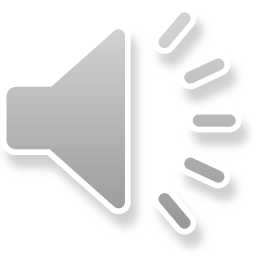 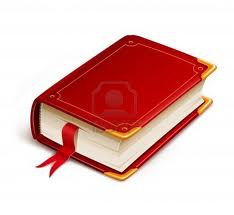 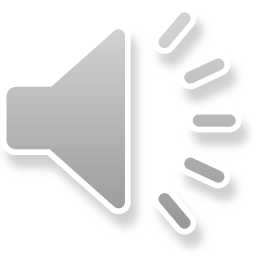 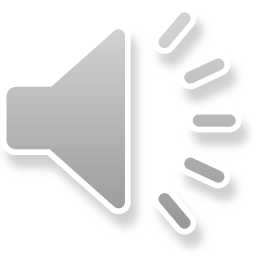 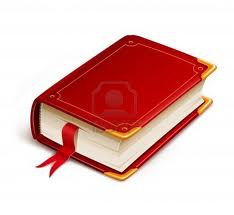 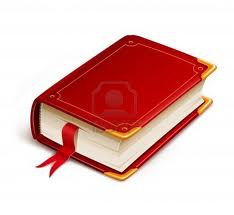 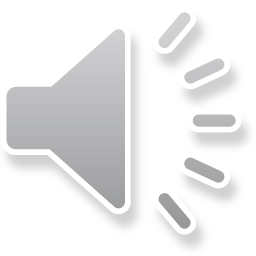 25-5-2014
digibordpeuters
Zie jij het dikste boek?
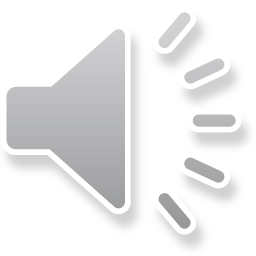 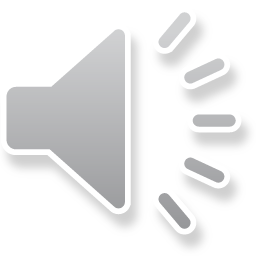 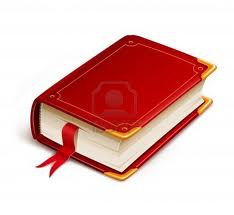 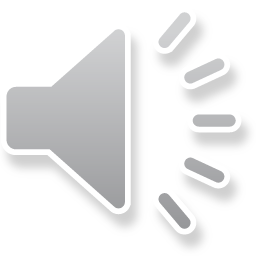 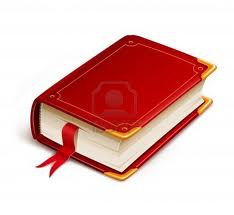 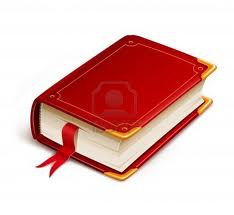 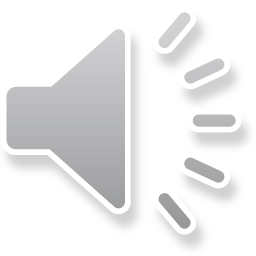 25-5-2014
digibordpeuters
Welk glas is leeg?
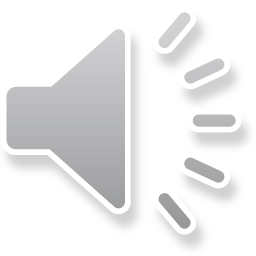 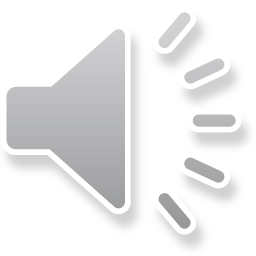 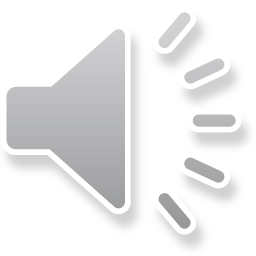 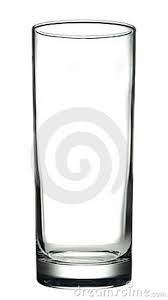 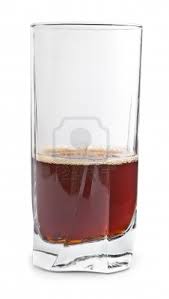 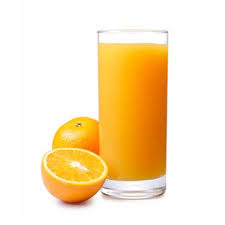 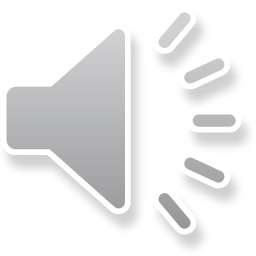 25-5-2014
digibordpeuters
In welk glas zit weinig limonade?
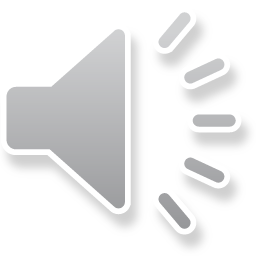 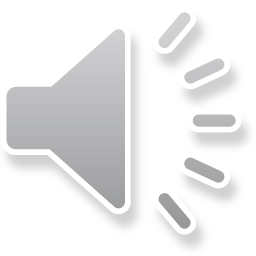 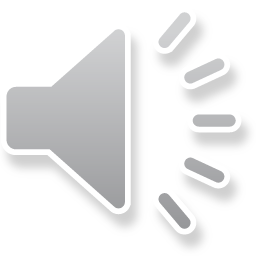 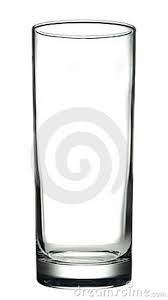 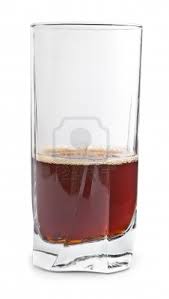 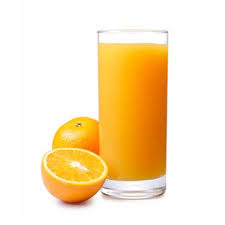 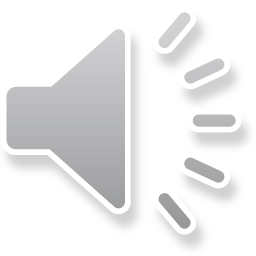 25-5-2014
digibordpeuters
Welk glas is vol?
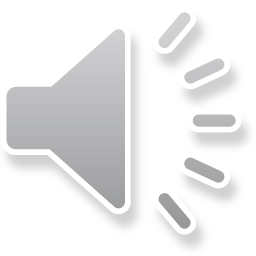 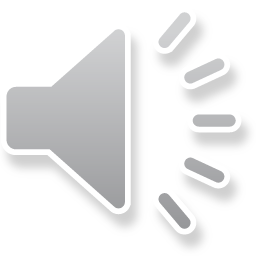 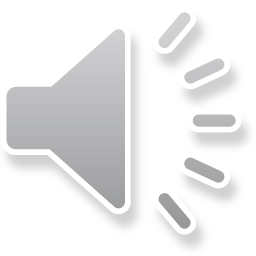 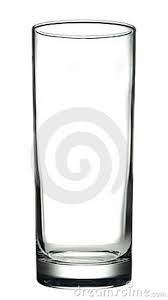 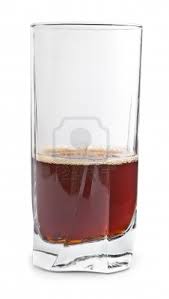 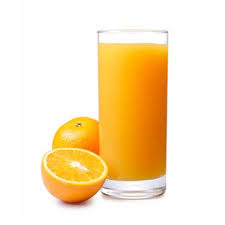 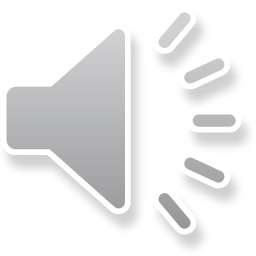 25-5-2014
digibordpeuters
In welk glas zit veel limonade?
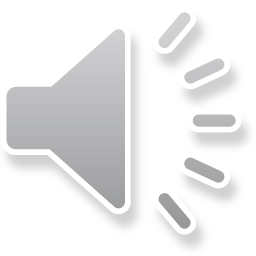 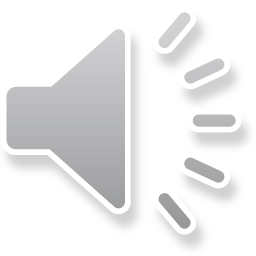 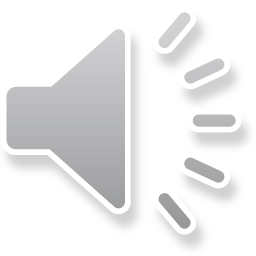 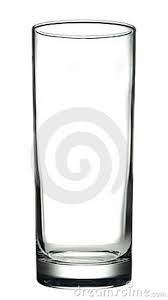 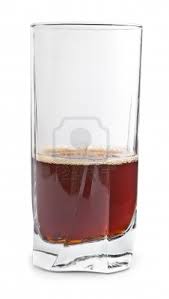 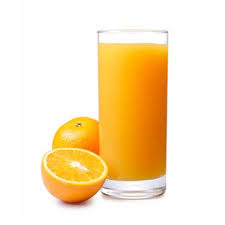 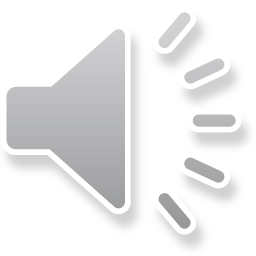 25-5-2014
digibordpeuters
Welk glas is leger?
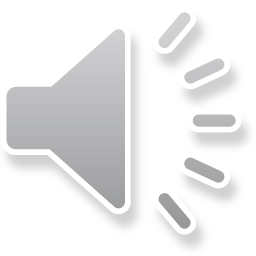 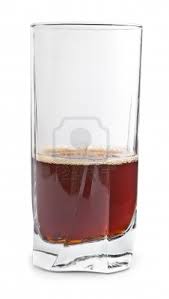 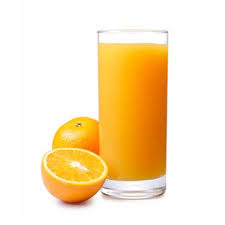 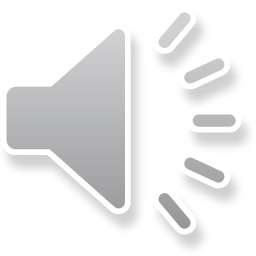 25-5-2014
digibordpeuters
Welk glas is voller?
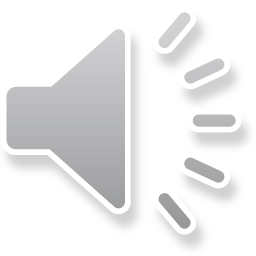 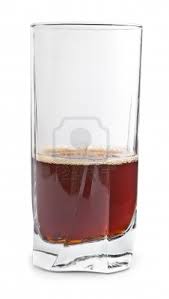 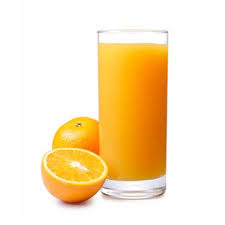 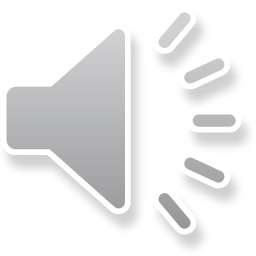 25-5-2014
digibordpeuters
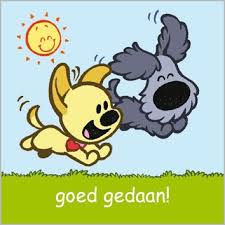 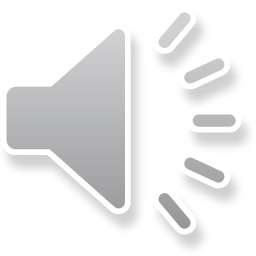 25-5-2014
digibordpeuters
Het gezicht
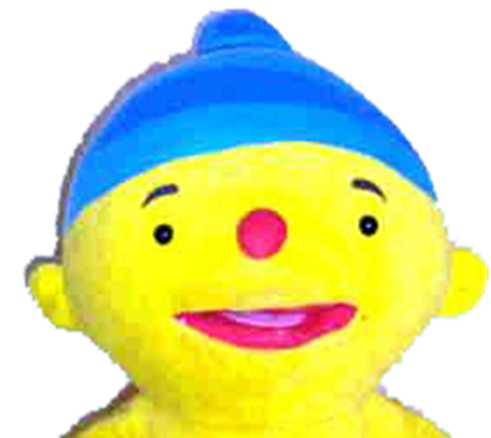 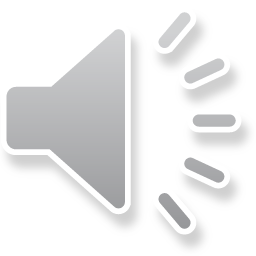 digibordpeuters
16-5-2014
Waar zie je de ogen van Puk?
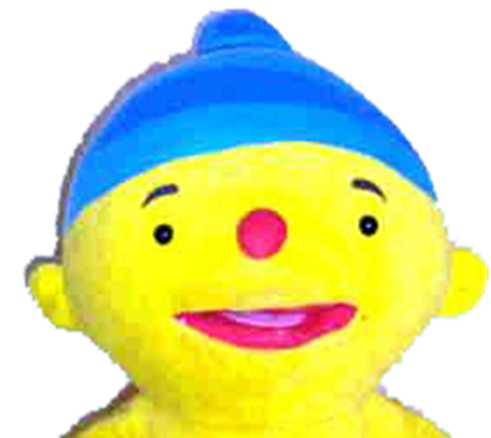 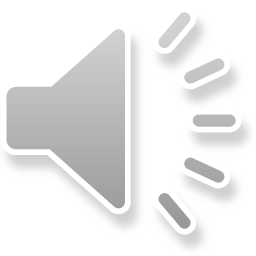 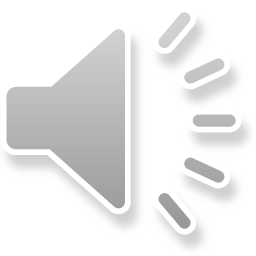 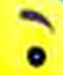 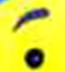 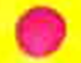 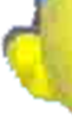 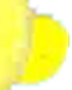 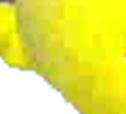 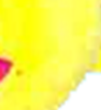 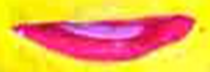 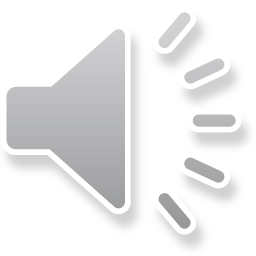 digibordpeuters
16-5-2014
Waar zie je de neus van Puk?
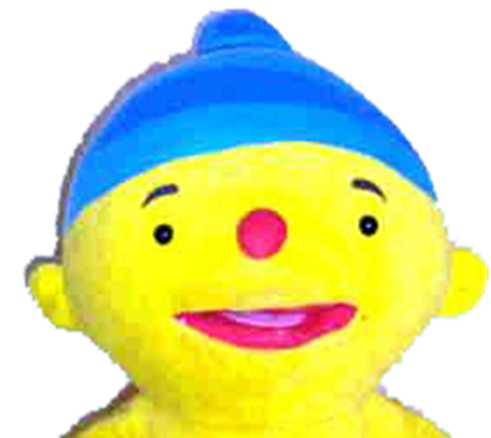 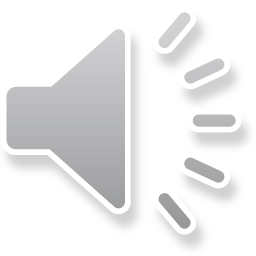 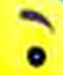 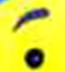 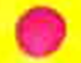 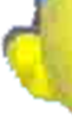 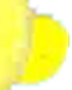 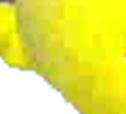 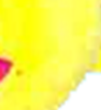 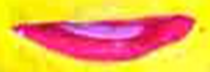 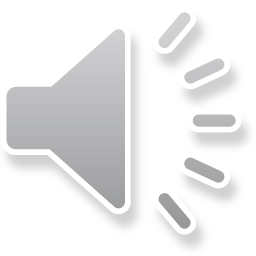 digibordpeuters
16-5-2014
Waar zie je een wang van Puk?
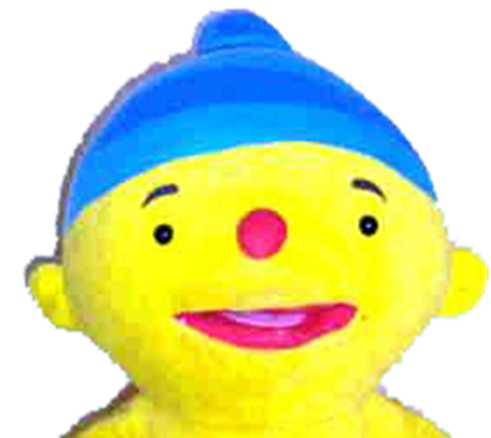 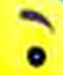 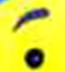 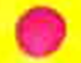 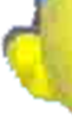 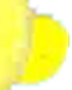 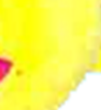 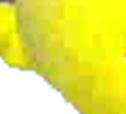 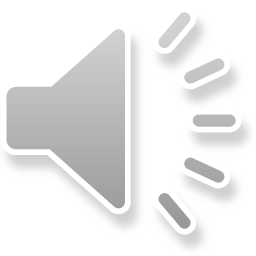 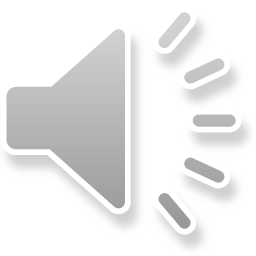 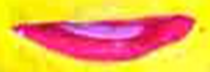 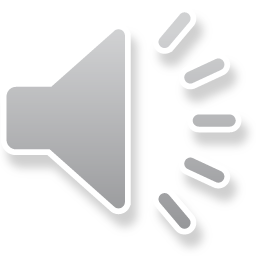 digibordpeuters
16-5-2014
Waar zie je de mond van Puk?
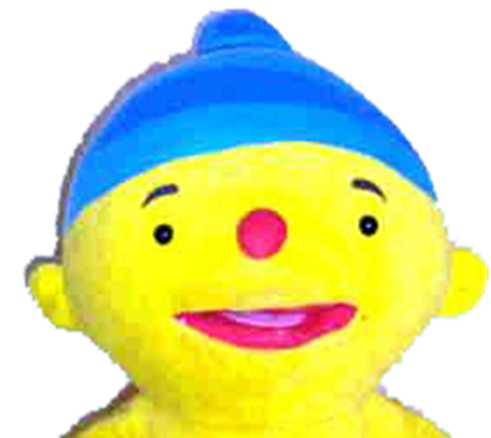 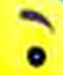 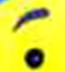 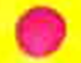 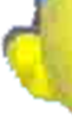 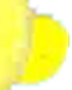 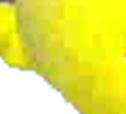 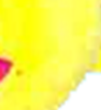 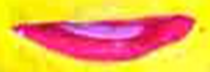 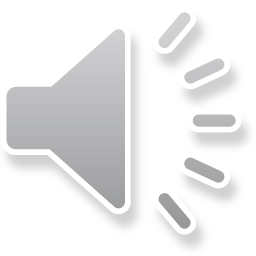 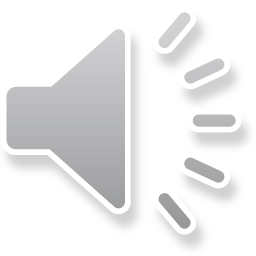 digibordpeuters
16-5-2014
Waar zie je de oren van Puk?
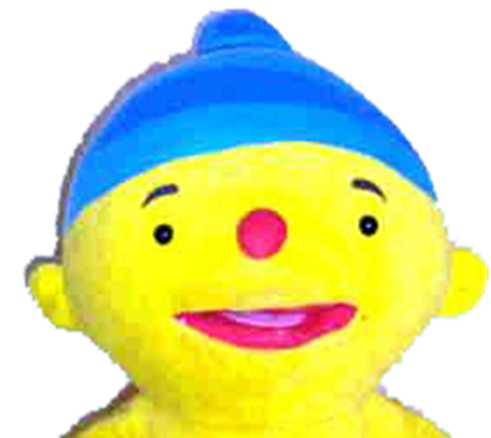 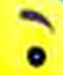 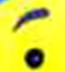 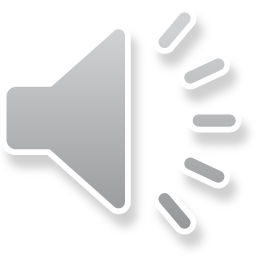 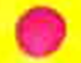 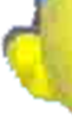 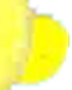 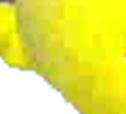 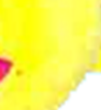 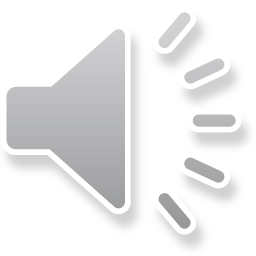 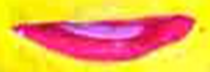 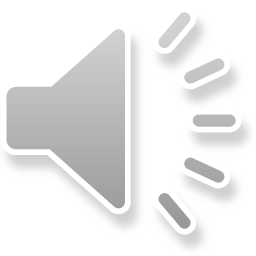 digibordpeuters
16-5-2014
Waar zie je de kin van Puk?
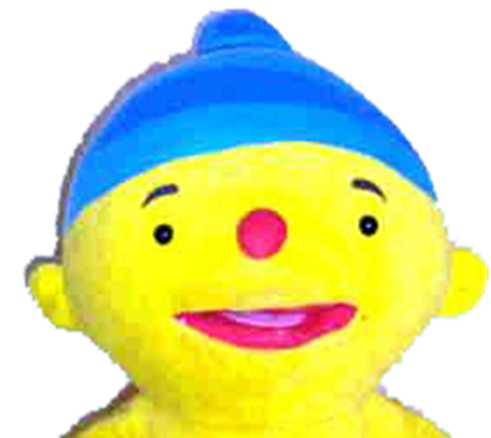 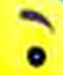 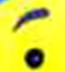 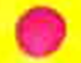 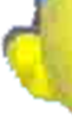 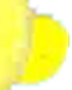 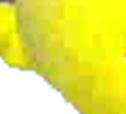 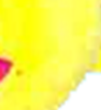 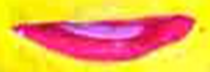 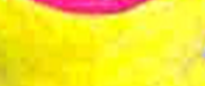 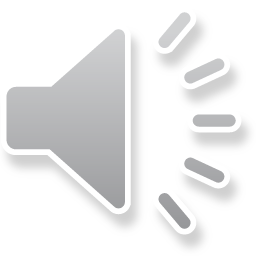 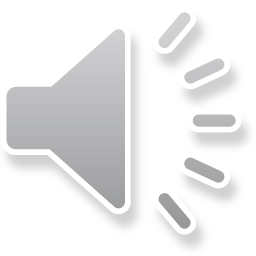 digibordpeuters
16-5-2014
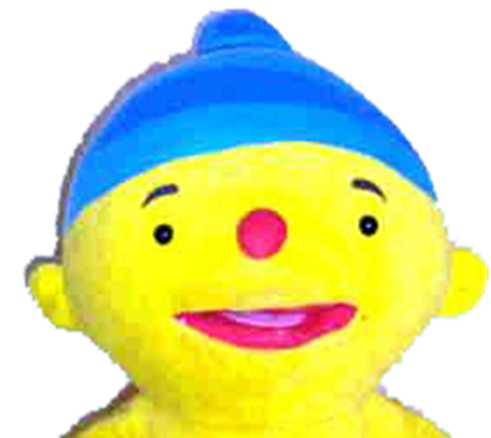 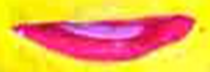 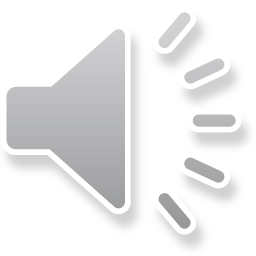 digibordpeuters
16-5-2014
Het lichaam
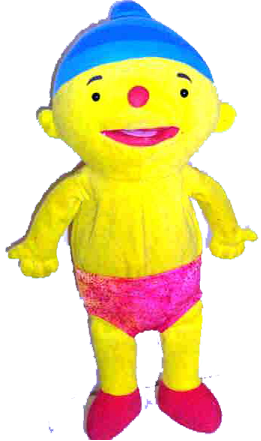 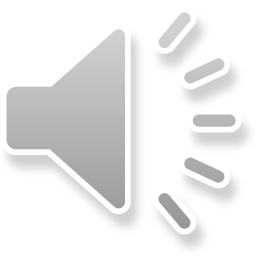 16-5-2014
digibordpeuters
Waar zie je het hoofd van Puk?
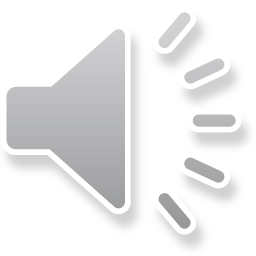 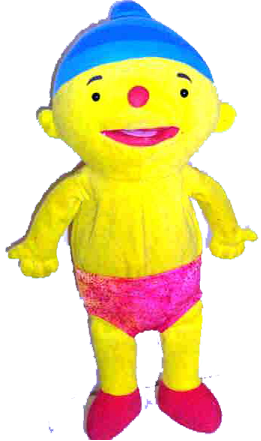 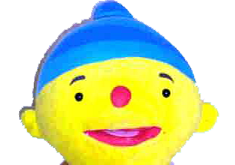 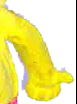 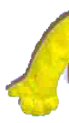 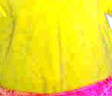 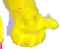 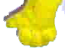 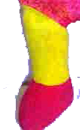 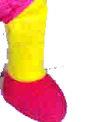 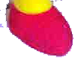 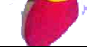 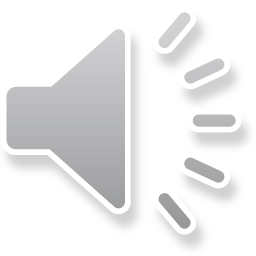 16-5-2014
digibordpeuters
Waar zie je de buik van Puk?
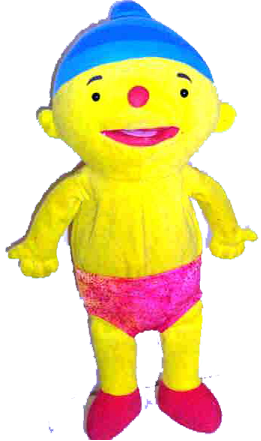 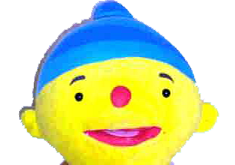 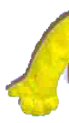 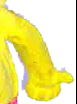 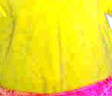 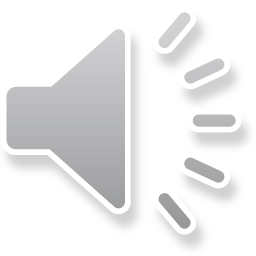 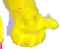 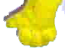 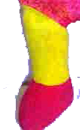 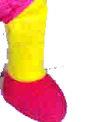 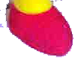 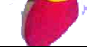 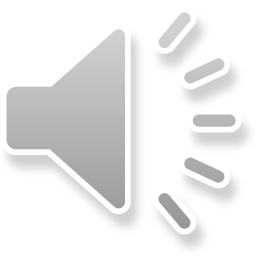 16-5-2014
digibordpeuters
Waar zie je een arm van Puk?
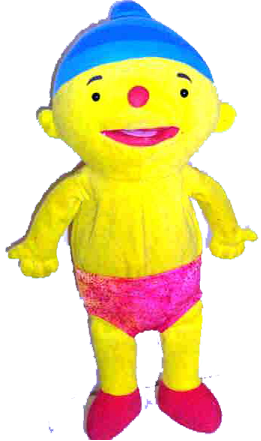 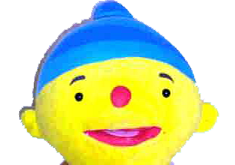 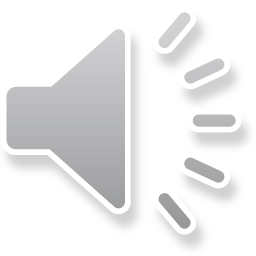 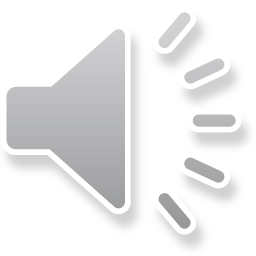 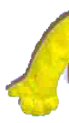 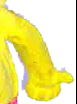 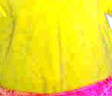 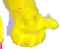 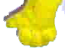 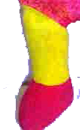 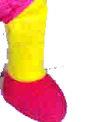 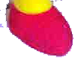 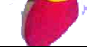 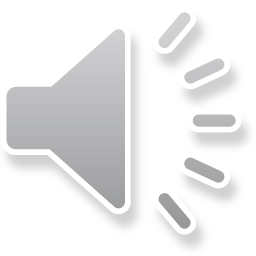 16-5-2014
digibordpeuters
Waar zie je een hand van Puk?
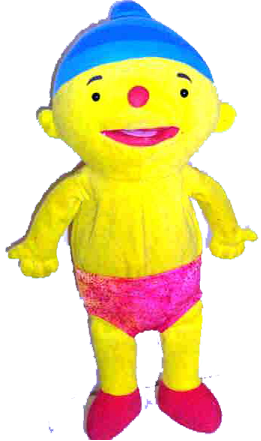 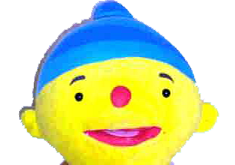 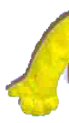 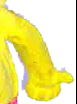 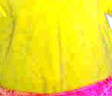 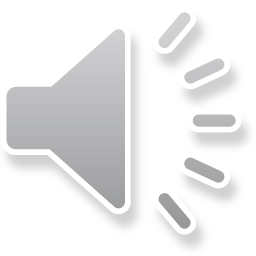 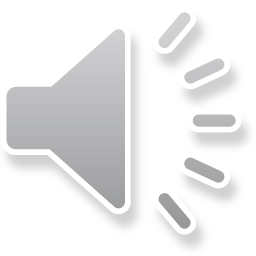 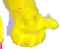 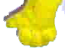 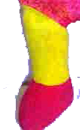 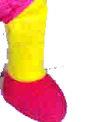 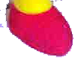 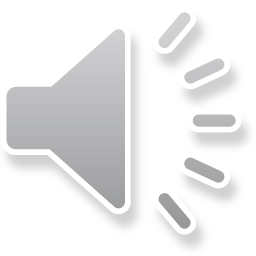 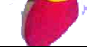 16-5-2014
digibordpeuters
Waar zie je een been van Puk?
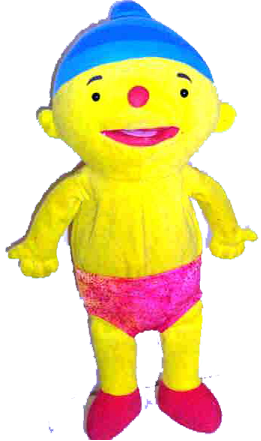 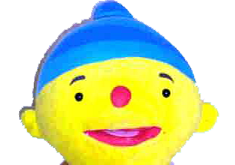 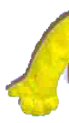 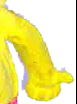 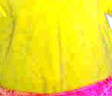 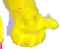 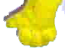 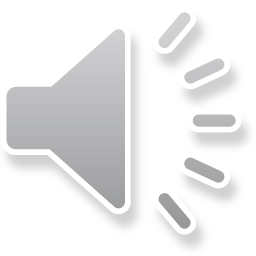 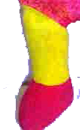 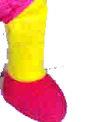 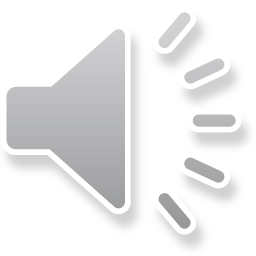 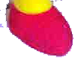 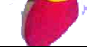 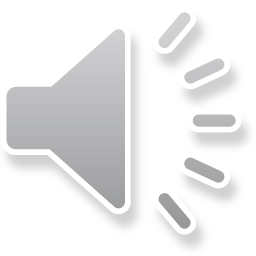 16-5-2014
digibordpeuters
Waar zie je een voet van Puk?
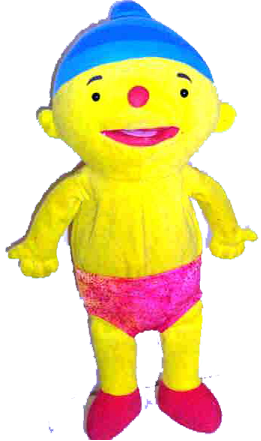 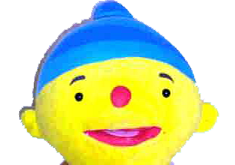 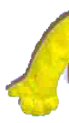 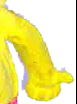 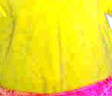 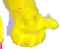 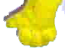 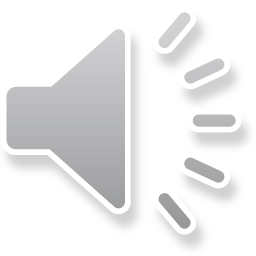 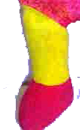 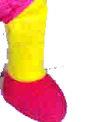 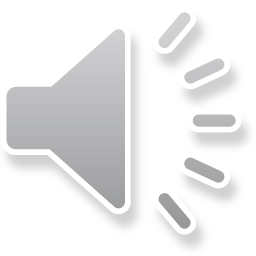 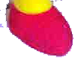 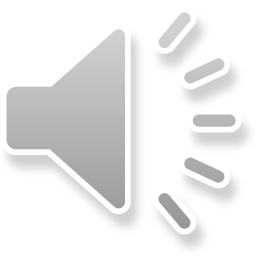 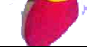 16-5-2014
digibordpeuters
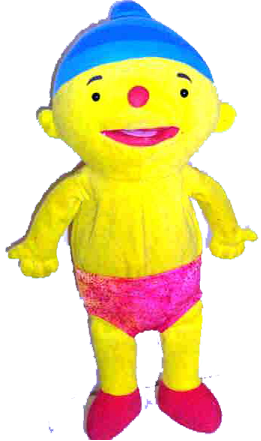 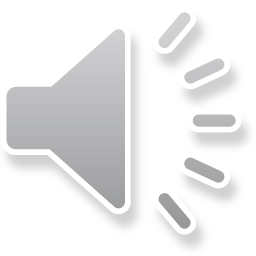 16-5-2014
digibordpeuters
Begrijpend luisteren
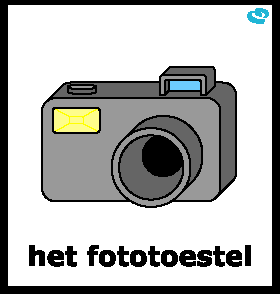 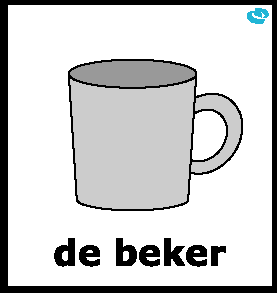 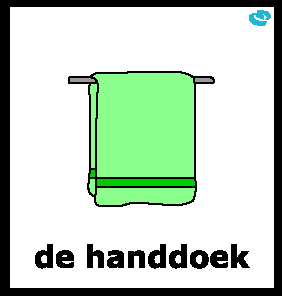 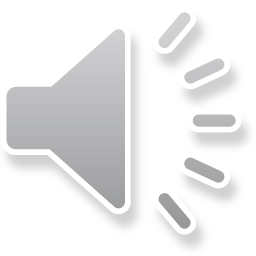 25-5-2014
digibordpeuters
Waarmee kun je je afdrogen?
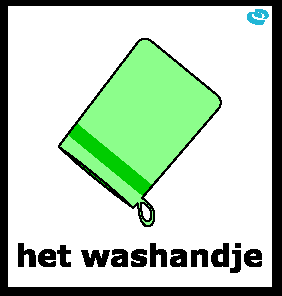 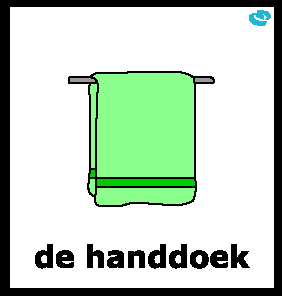 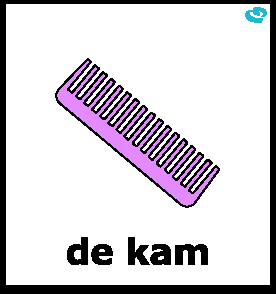 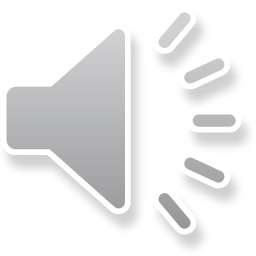 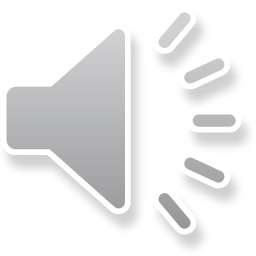 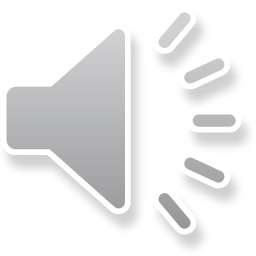 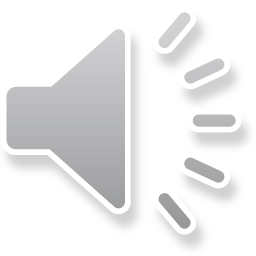 25-5-2014
digibordpeuters
Waarmee kam je je haren ?
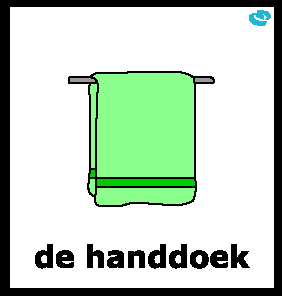 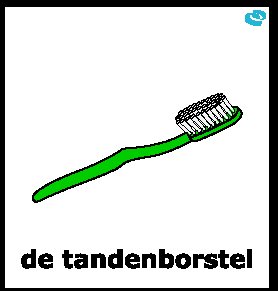 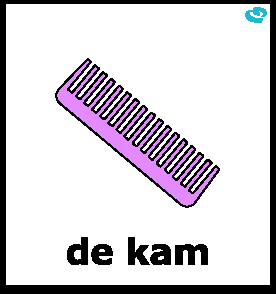 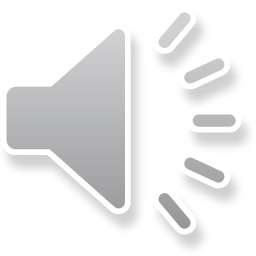 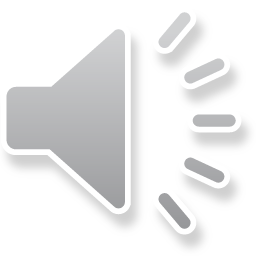 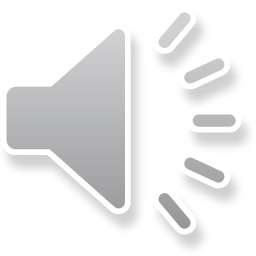 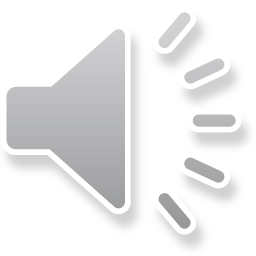 25-5-2014
digibordpeuters
Waarmee poets je je tanden?
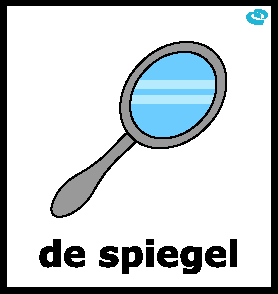 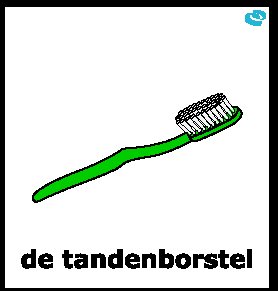 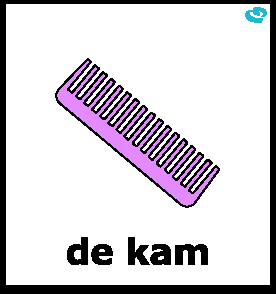 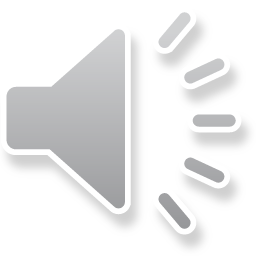 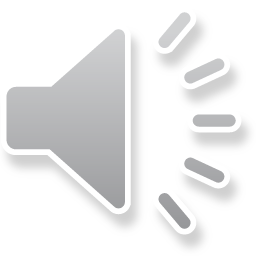 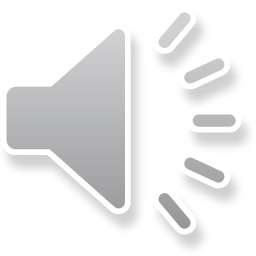 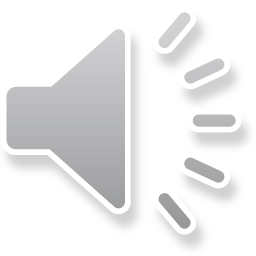 25-5-2014
digibordpeuters
Wat doe je op de tandenborstel?
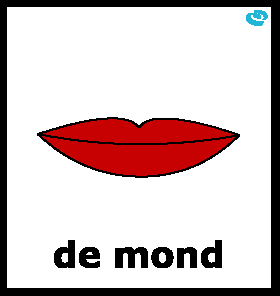 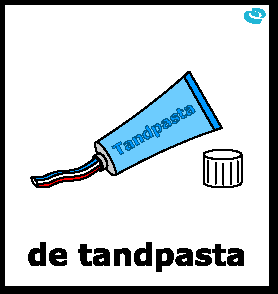 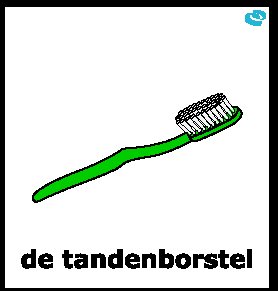 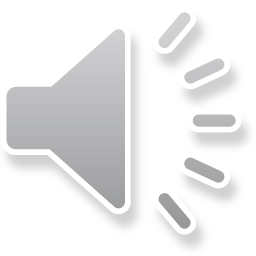 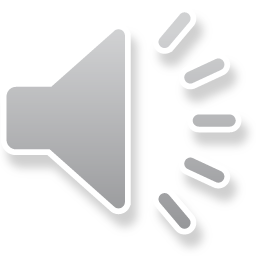 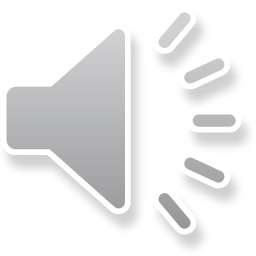 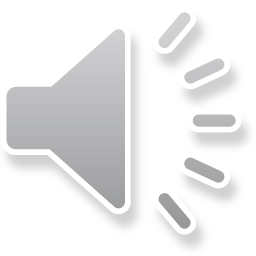 25-5-2014
digibordpeuters
Waar kun je in kijken?
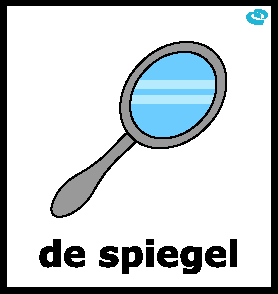 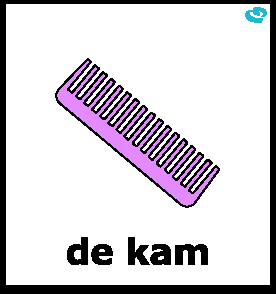 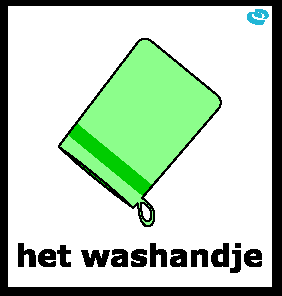 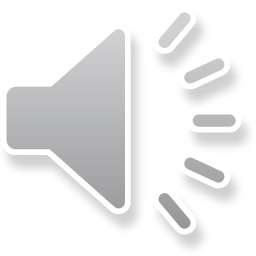 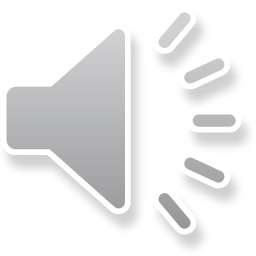 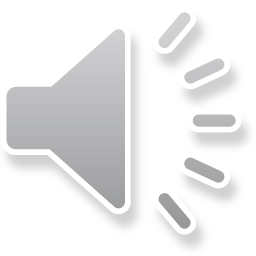 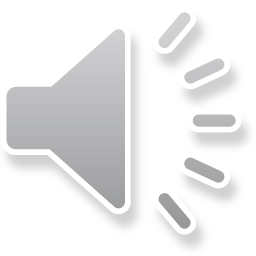 25-5-2014
digibordpeuters
Waar kun je uit drinken?
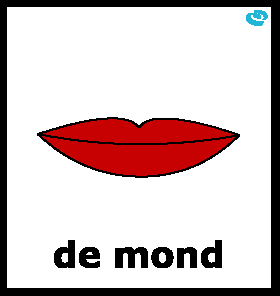 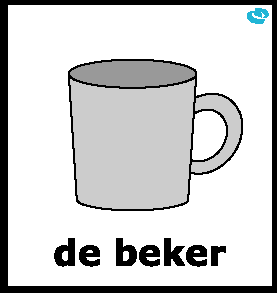 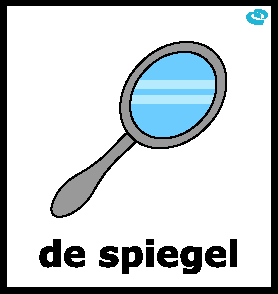 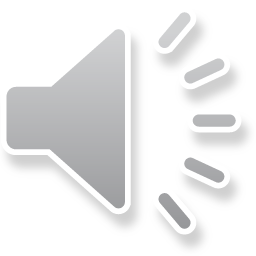 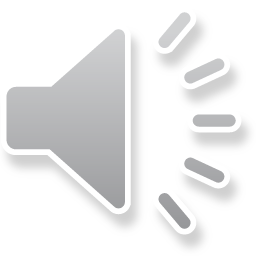 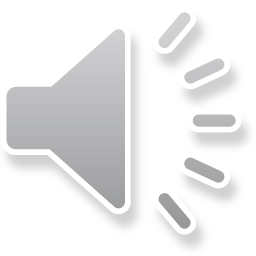 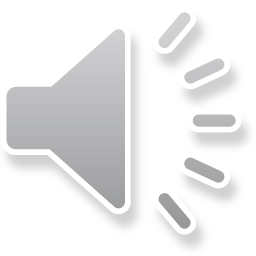 25-5-2014
digibordpeuters
Waarmee kan je foto’s maken?
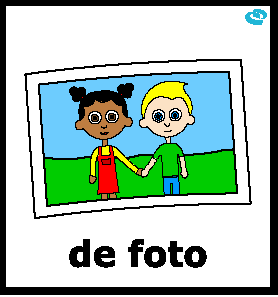 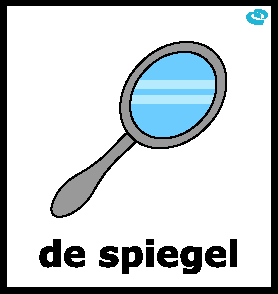 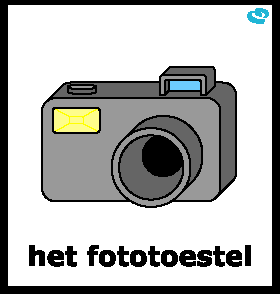 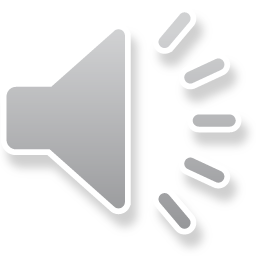 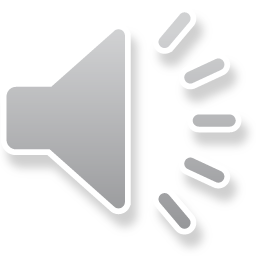 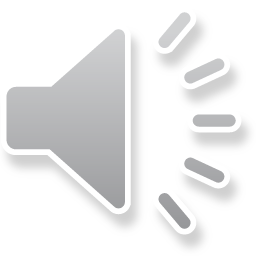 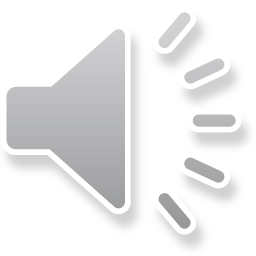 25-5-2014
digibordpeuters
Wat maak je met een fototoestel?
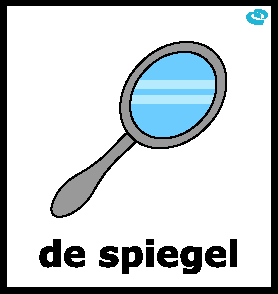 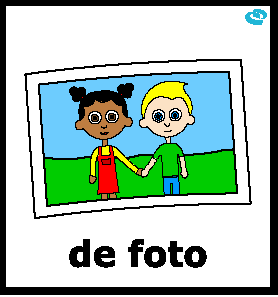 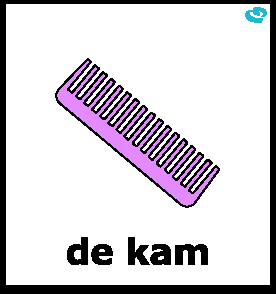 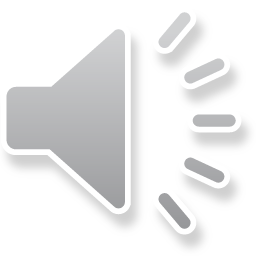 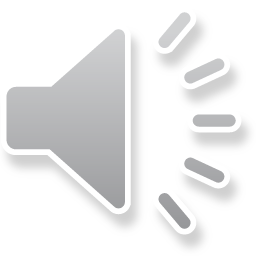 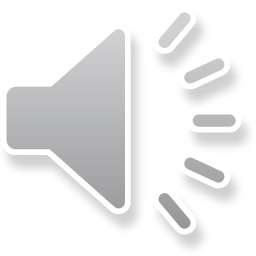 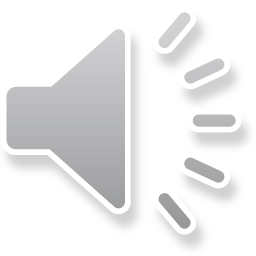 25-5-2014
digibordpeuters
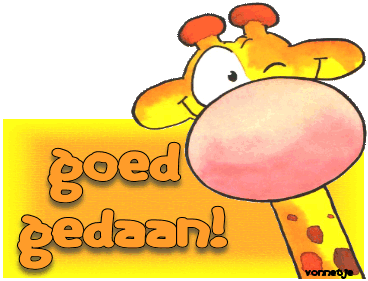 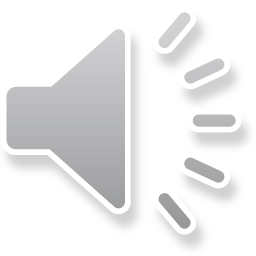 25-5-2014
digibordpeuters